Unit 4  Topic 1 
Which do you like better, plants or animals?

Section D
WWW.PPT818.COM
What kind of animal do you like better ?
I like …
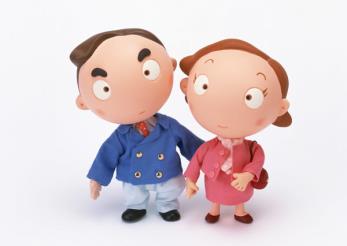 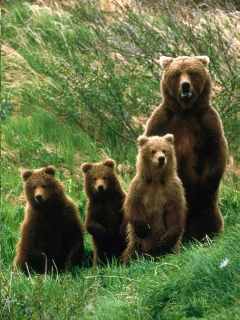 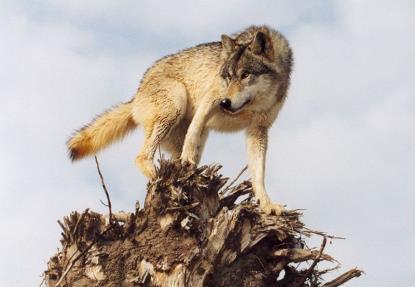 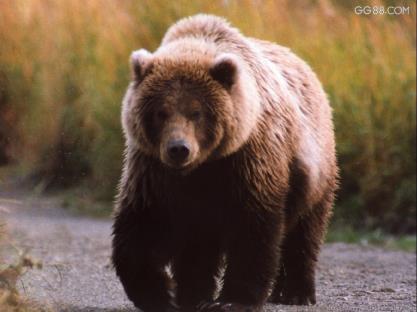 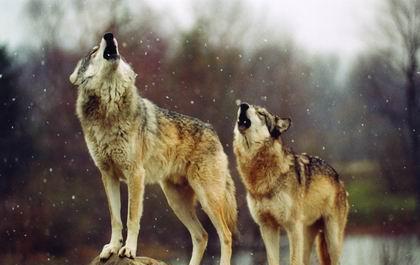 bear  n. 熊v. 承受，负担；忍受；容忍
wolf  n. 狼
three wolves
Which animal lives only in China?
Pandas.
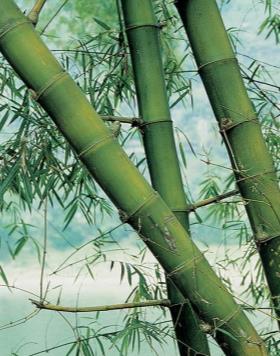 What do they feed on?
Bamboo.
They are the ______________ of  the animals. (lovely)
the most lovely
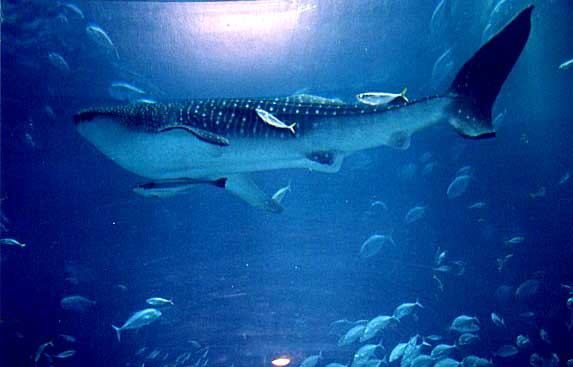 whale
blue whale
Where do they live?
What do they feed on?
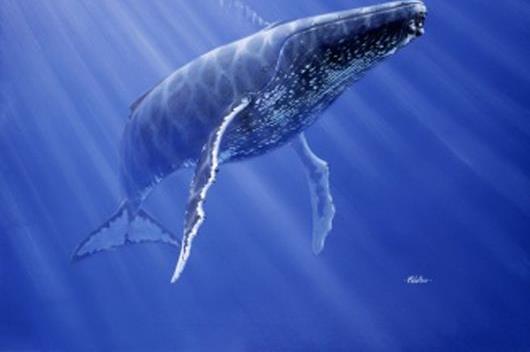 the smallest sea animals
ocean  n.海洋
Chinese tiger 中国虎
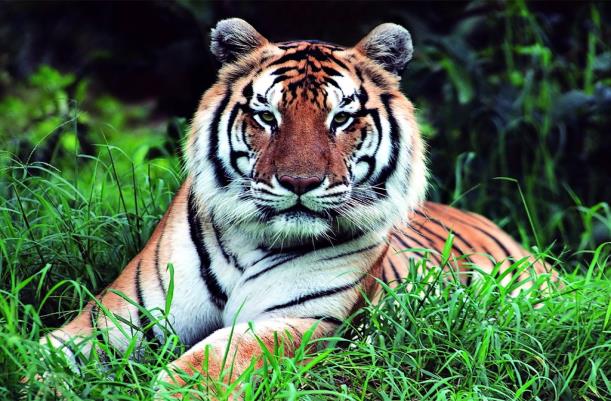 They feed on small animals.
以……为食
Listen to 1 and complete the table on Page 88.
1
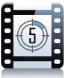 bamboo
in Southwest China
pandas
Some people kill them and make the ocean water dirtier.
smallest 
sea animals
in the ocean
Some people kill them for their fur and bones.
small animals
Read Paragraph 1 and fill in the blanks.
Pandas live in the _______ and __________ of Southwest China. They ______ _______ bamboo. But now they have ______ ____ ______ land to live on. So pandas are becoming _______ in number.
forests
mountains
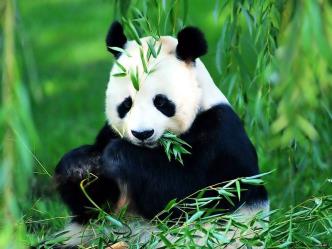 feed     on
less   and    less
fewer
Read Paragraph 2 and fill in the blanks.
The __________ animals in the world are not elephants. They are blue whales. They are the _______ but they feed on the smallest sea animals. Now they are __ _______ because some people make their _______ ______ dirty and others _______ whales for their meat.
heaviest
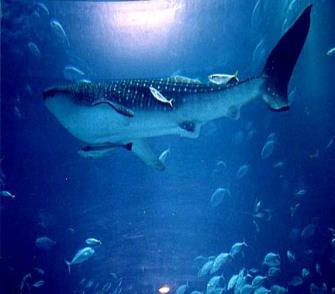 largest
in  danger
ocean  home
kill
Read Paragraph 3 and fill in the blanks.
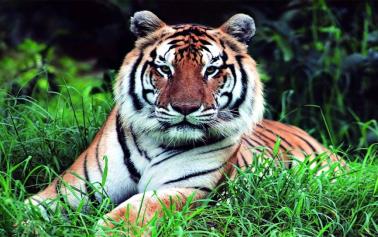 Chinese tigers live in the _______ of China. They are also ______ _______ now. they are the ______ _______ ___ tigers in the world and they eat small animals. Some people kill tigers for their ______ and ________.
south
in    danger
oldest
type     of
fur
bones
Key points
Pandas live in the forests and   
   mountains of Southwest China.
= the southwest of China 中国西南部
north
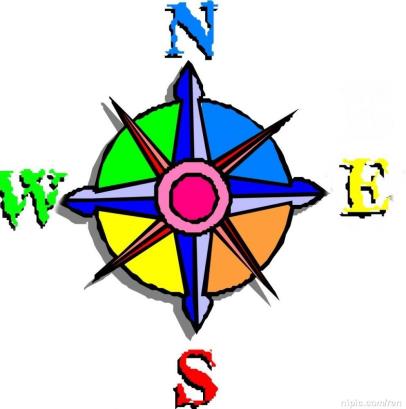 northeast
northwest
east
west
southwest
southeast
south
处于危险状态
2. Now they are in danger because   some humans kill whales and make the ocean water dirtier.
3 . They are the oldest type of tigers   
     living in the world.
后置定语
Eg. 你认识正在和我们英语老师谈话的那个男孩吗？
Do you know the boy talking to our English teacher?
Test your memory
Watch the flash and answer the questions as quickly as you can.
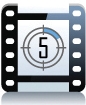 Where do blue whales live?

What do they feed on?
Where do Chinese tigers live?

What do they feed on?
They live in the ocean.
They feed on the smallest sea animals.
They live in the south of China.
They feed on small animals.
Find out why they are in danger.
pandas __________________________________
blue whales 
  ____________________________
Chinese tigers ___________________________________
They have less and less land to live on.
Some humans kill them and make the ocean water dirty.
Some people kill them for their fur and bones.
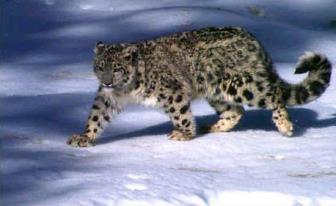 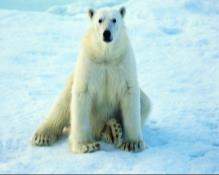 Task
There are many other wild animals in danger, such as bears and wolves. Can you think of some more ?
What should we do to protect them ?
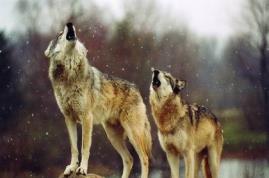 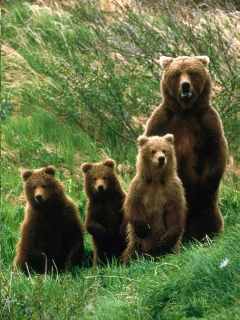 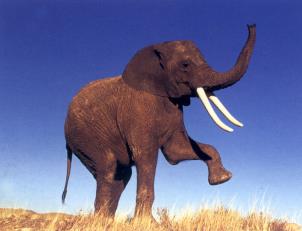 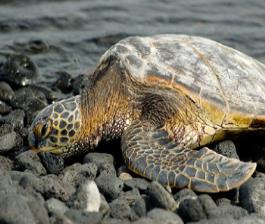 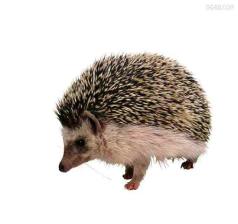 2
Write a passage about an animal. The following questions may help you.
What is the animal?
Where does it live?
What does it feed on?
What are the features of it?
Do you like it? Why?
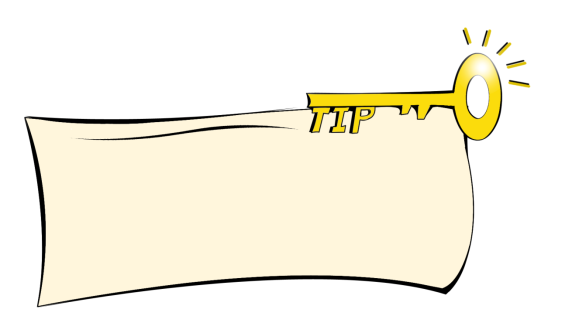 When you describe something, and compare it with other things, you may use comparative or superlative forms.
Grammar
Comparative and superlative degrees of adjectives (Ⅰ)
fresher
bluer
clearer
quieter than
nicest
fattest        laziest
smaller and smaller
Functions
Which
better
better
Why
make
share
with
beauties
Project
Saving the Animals in Danger
Collect information about animals in danger and
    complete the table.
2. Present your information, including the
   reasons why the animals are in danger,
   to your group.

3. Discuss what you should do to protect
    them ?

4. Report the result to the class.
Homework
Write a passage with the title “The
World in My Eyes”.